التراث
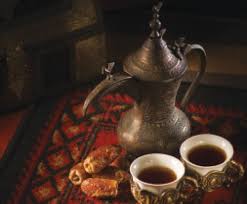 تعريفه
التراث :-  
هو ذلك الموروث الحضاري الذي يشمل كل ما خلفته الاجيال السابقة في مختلف المجالات المادية و المعنوية.
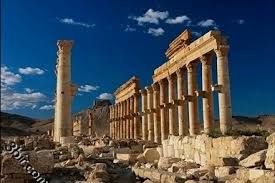 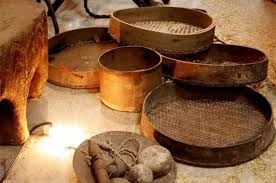 و قد يكون التراث :-
تراث مسموع مثل الحكايات و روايات شفوية.
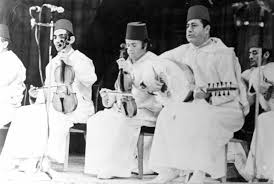 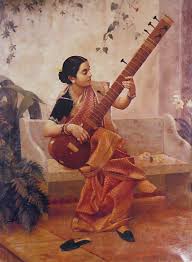 و قد يكون التراث :-
تراث مكتوب مثل الكتب و المخطوطات.
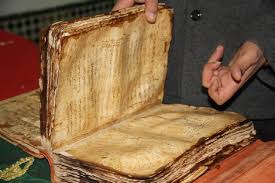 وقد يكون التراث :-
تراث مبني مثل الاثار و الزخارف و النقوش.
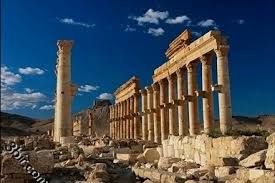 و قد يكون التراث :-
تراث مثل الحلي و أدوات الزينة و الملابس.
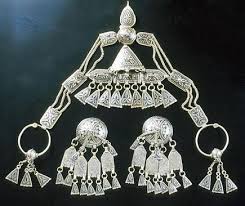 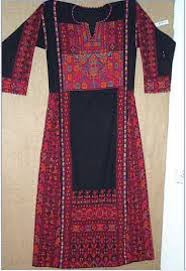 أنواع التراث :-
التراث المادي :-
و هو التراث الذي عملته يد الإنسان كالمباني و ما تكشفه الحفرات و تضمه المتاحف.
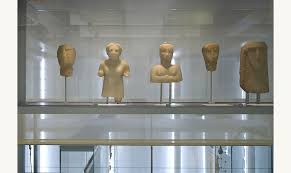 أنواع التراث :-
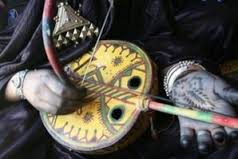 التراث المعنوي :-
يقسم الى القسمين :-
أ ) تراث فكري.
ب) تراث اجتماعي و حياتي.
التراث المعنوي
أ) التراث الفكري :-
ويشمل ما عرف عن السلف من العلوم ,و المعارف الدينية , كما يشمل الفنون الادبية , و الفنون الزخرفية و الخطية.
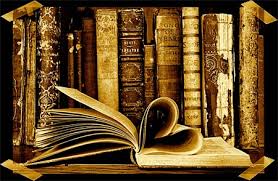 التراث المعنوي
ب) تراث اجتماعي و حياتي :-
قوامه قواعد السلوك,والعادات الاجتماعية و الأمثال و التقاليد...ألخ
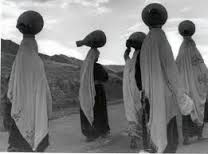 ناقش))التراث المعنوي
أعط أمثلة على مظاهر التراث التي تراها أو تسمعها في مجتمعك المحلي ؟!
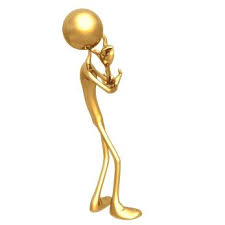 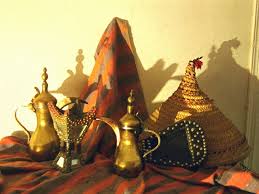 التراث الشعبي
يتكون الجزء الأكبر من التراث الشعبي من الحكايات الشعبية مثل الأشعار و القصص البطولية و الأساطير و الفنون و الحرف و أنواع الرقص و اللعب و الأغاني و الحكايات الشعبية للأطفال و الامثال و الألغاز و الأحاجي و اللباس.
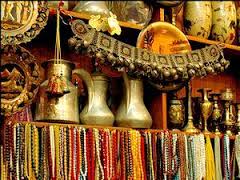 أهمية التراث
يمثل التراث دعامة أساسية من دعامات الهوية الوطنية.
يبين لنا إنجازات الشعوب و رقيها.
يمني في النفوس الاعتزاز بالأجداد,وبمنجزاتهم,ويدفعنا للحفاظ عليها.
التراث صلة بين الماضي و الحاضر و المستقبل .
يساهم في التنمية الأقتصادية من خلال تنشيط حركة السياحة.
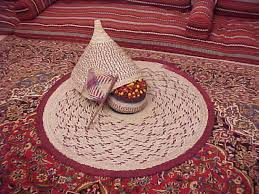 الأخطار التي تهدد التراث
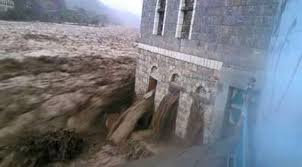 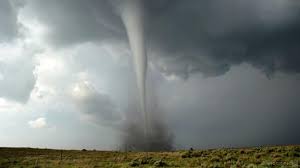 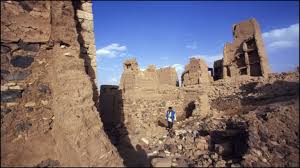 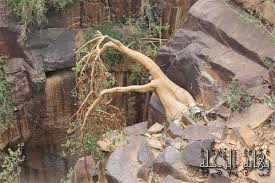 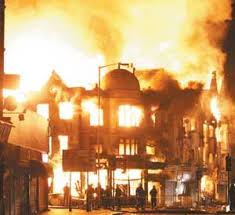 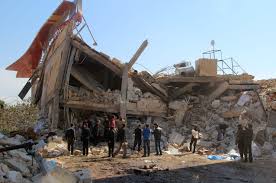 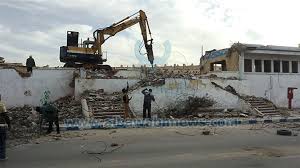 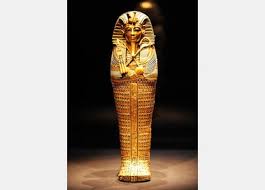 عمل الطالبات :-
ديانا الطويل  دعاء ابو لاوي  اية عموري جيفارا ابو نحلة